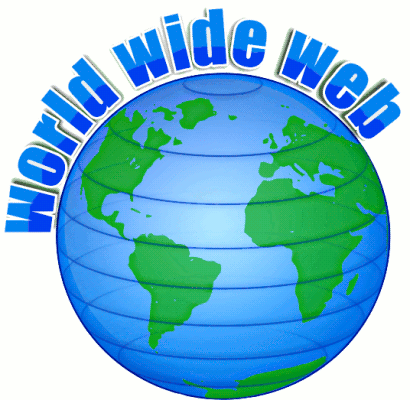 Research
The World Wide Web is a great place to find more information about a topic. But there are a lot of sites out there—some are good and some are not so good. Can you track down good sites for a research topic? Here are some steps to help you use the Web to do research.
Step 1: To find Web sites on a specific topic, use a search engine, or search site. A search engine helps you to find other Web sites.This is a search engine that was created especially for kids.
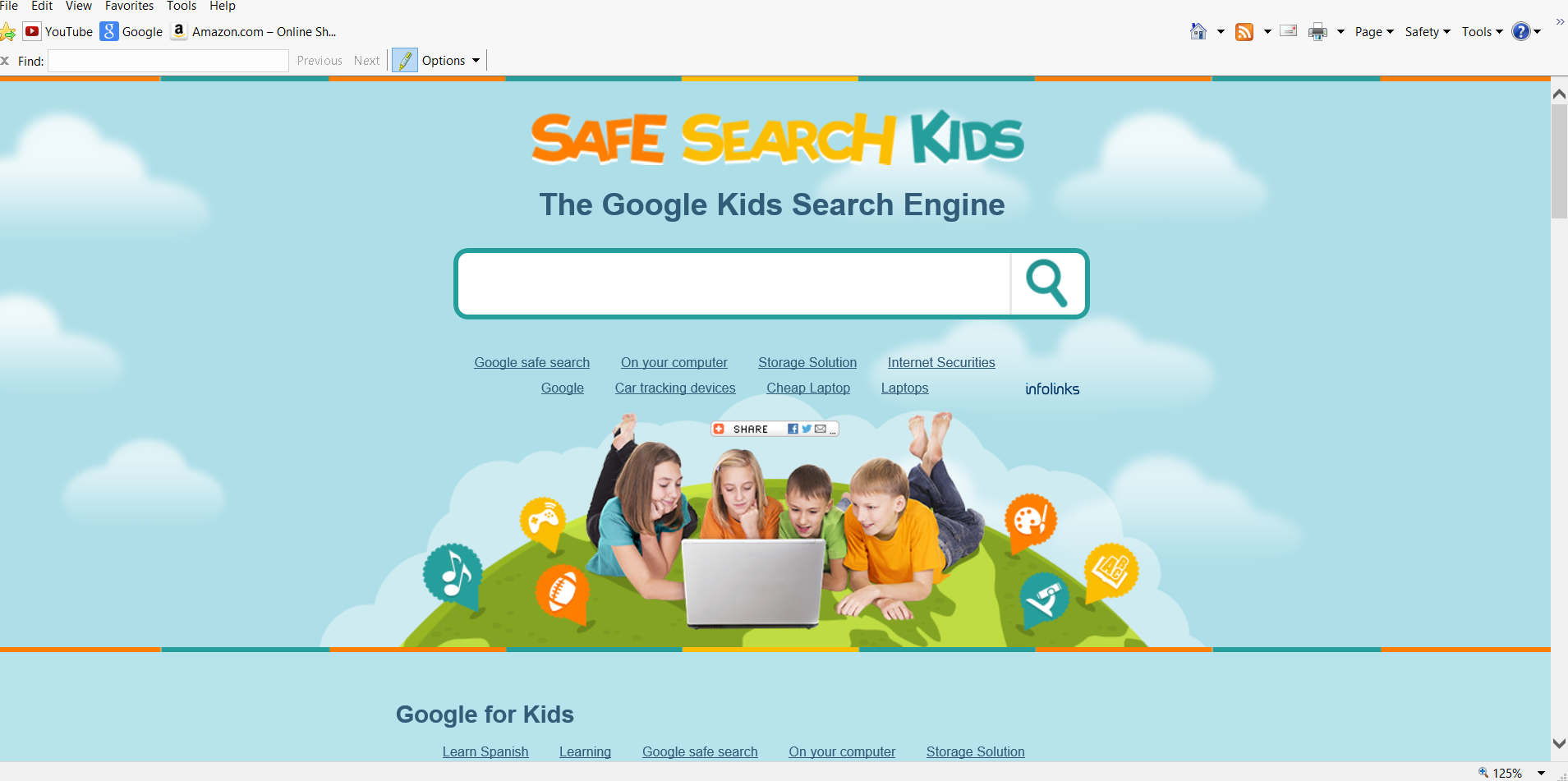 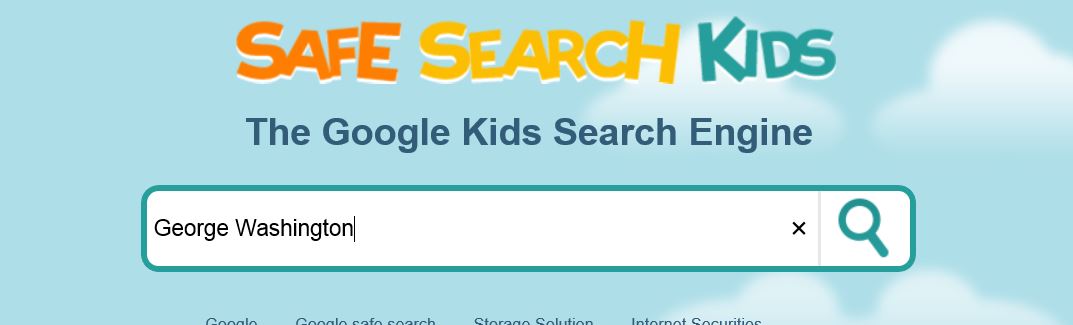 Step 3:  Reading Descriptions of Sites:
The search engine will then search the Web and show you a list of sites that contain information that matches your key words. Search engines usually give descriptions of the sites they list. You should read the descriptions to find which site best matches your topic.This is the kind of list, with descriptions, that a search engine will show you.
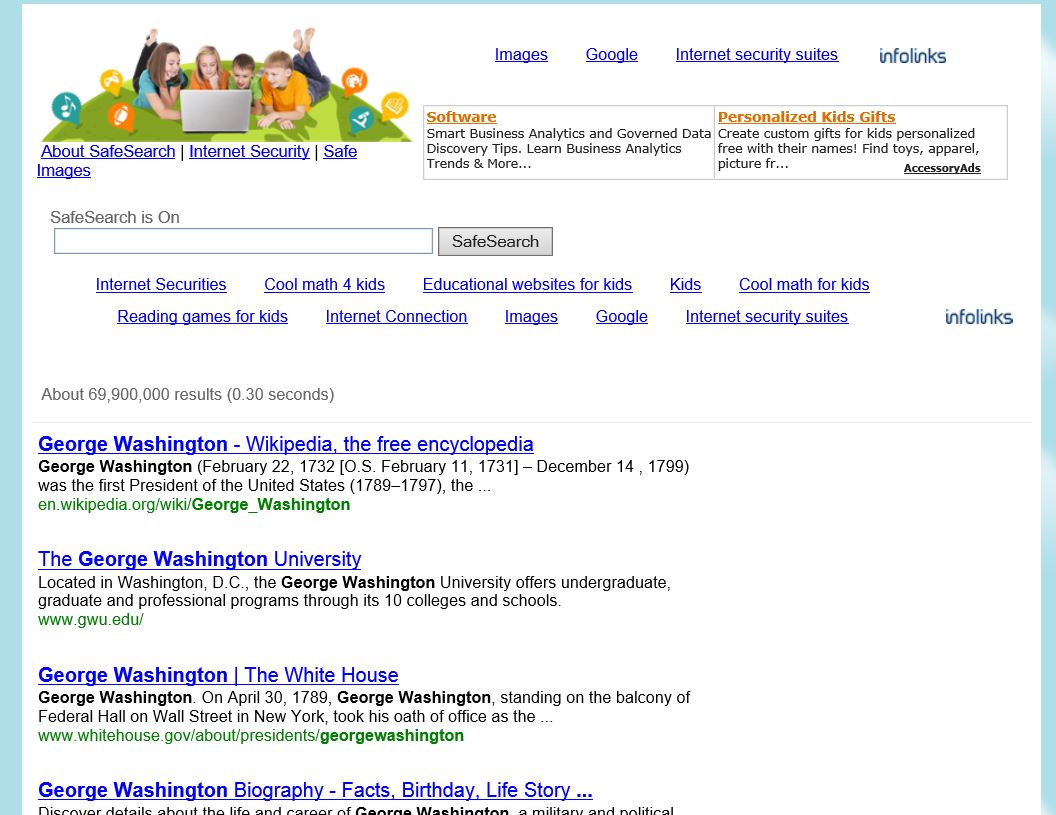 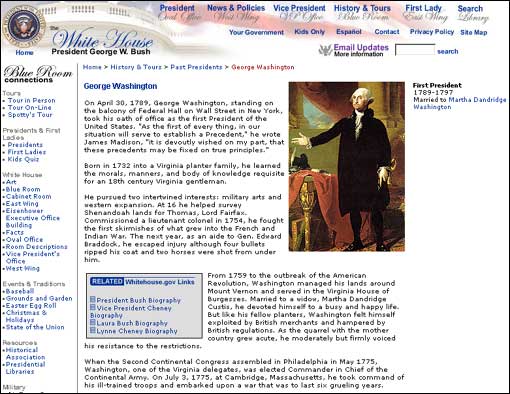 Step 4: 
Choosing the Best Web Site 
When you read a description of a Web site that sounds useful, click on the name of the site. That Web site will automatically appear on your computer screen. You can then read what is there to see if it has the information you are looking for. Sometimes you need to look at several sites before you find the one that is best for your research.

Here is a site that might be useful for a report on George Washington.
Here is your topic for todays research:

ways people raise money to start a business or help a charity  

First we need to figure out what our keywords are going to be.

Keywords: the most important words related to a subject, which you type into a search engine to find the 
information you want.
Keywords need to be clear and precise.  You can use synonyms and/or alternate words.
Let’s look at the sentence and identify some keywords:

Ways people raise money to start a business or help a charity.

These words seem to be the most important.

Let’s start with just one key word and see what we find:
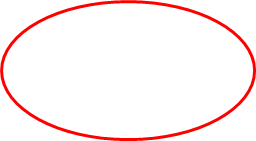 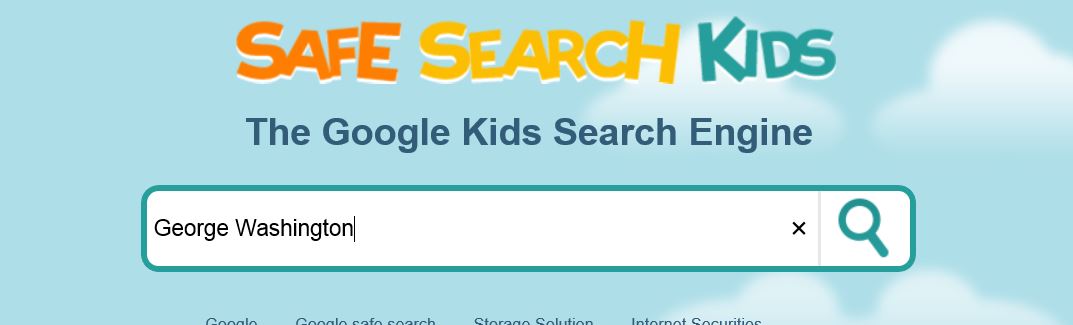 Charity
Now we know what a charity is, but it still doesn’t answer our research question.  How can we be more precise?  Can we add another key word or use to key words to find better information?  

Try it on your own!

Remember, You can use synonyms and/or alternate words
Today for your assignment you will research using the search tool “Google Kids” and will start with the key words: loan and donations.  I will provide you with a worksheet that you are to fill out together.  If you finish early you can add a key word or two to be more precise.  Write your findings on the back of your paper. Good luck!